An Introduction to English Language
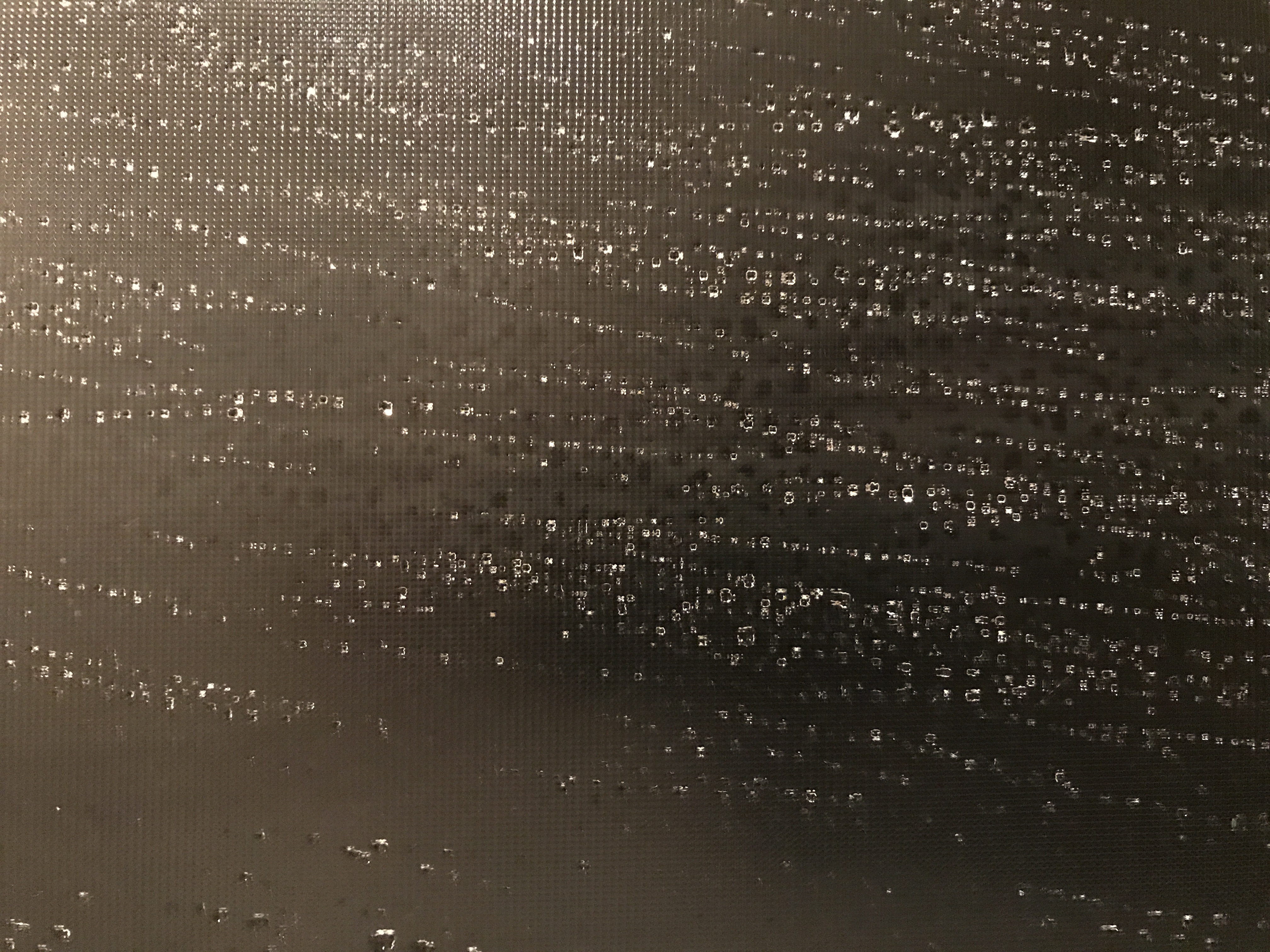 5th edition
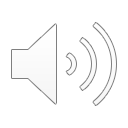 Preliminaries
The powerpoint presentations on the companion web site for Kuiper, K.  and W.S. Allan. An Introduction to English Language. (Bloomsbury) are there to provide you with a summary of what is in the book and headings for notes. They are also used in the mini lectures on the companion web site.
The content largely comes from the book and the design of the slides is partly based on the design of the 4th edition of the book. 
The image on the title slide is that of the cover of 5th edition while the colour band on the right hand of the slides is taken from the 4th edition.
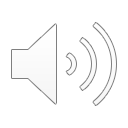 Structure of An Introduction to English Language
The book is in three major sections dealing in turn with
the words of English
the sounds of English
the sentences of English
A separate chapter on pragmatics concludes the book.
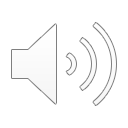 Electronic resources on the companion web site
There are three sets of accompanying electronic resources
powerpoint slides which summarize what is in the book
a set of mini lectures based on the powerpoint slides which run as MP4 movies
a set of MP3 sound files to listen to
These are digressions, interesting bits and pieces, to get you to think about language.
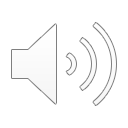 The powerpoint slides
You can open and read the powerpoint slides on your computer.
You can print them out.
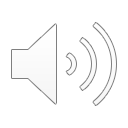 The mini-lectures
are given as powerpoint presentations
with audio voiceover on individual topics.
These play as movies. 
You can watch and listen to the mini lectures on your computer, e-pad or smartphone.
They are usually no longer than ten minutes.
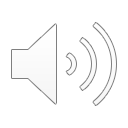 The MP3s
The MP3s are a few minutes each and cover and extend the topics in the book and the movies.
You can load these on to any computer or MP3 player.
You can listen to them also on your computer, smartphone or pad.
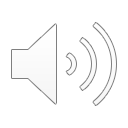 Practical work
Linguistics is as much about learning how to as it is about knowing what.
Kuiper and Allan contains many exercises which you should do as you read the book.
If you are using this book as a course text and the lecturer/instructor uses a learning management system then quizzes from Bloomsbury are available which can be put on the web site.
You can do them when you have dealt with the section relating to a given topic in the book.
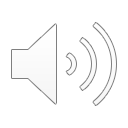 Learning objectives
Each section of the book opens with a set of learning outcomes.
The aim, in general, of these learning outcomes is to provide you with
basic knowledge about the English Language
basic understanding of Linguistics
in terms of  
knowing what; through your own reading and listening to the mini lectures and MP3s
knowing how to; by doing the  practical work in the book and if you have access to them the on-line quizzes.
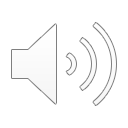